SCUOLA PRIMARIA G.LASAGNA Valle Lomellina
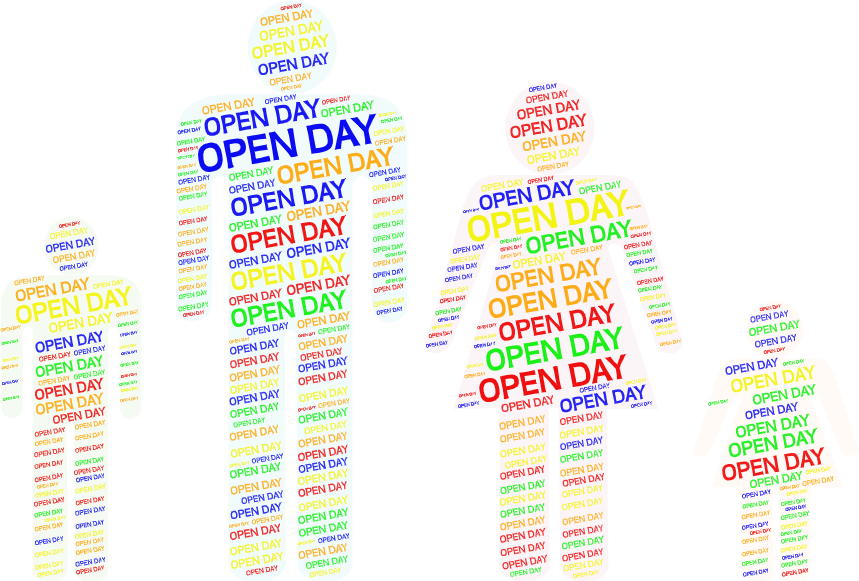 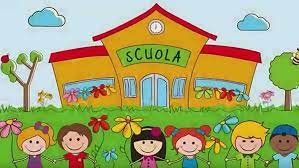 a.s. 2023/2024
“Una scuola che ‘include’ è una scuola che ‘pensa’ e che ‘progetta’ tenendo a mente proprio tutti … perché nessun alunno sia sentito come non appartenente, non pensato e quindi non accolto”. (P. Sandri, Scuola di qualità e inclusione, Università di Bologna)
La nostra scuola prepara l’alunno ad affrontare in autonomia e con responsabilità, le situazioni di vita tipiche della propria età, riflettendo ed esprimendo la propria personalità in tutte le sue dimensioni. Lo aiuta a prendere consapevolezza delle proprie potenzialità e dei propri limiti.
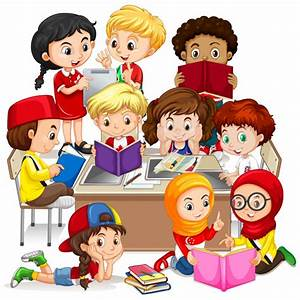 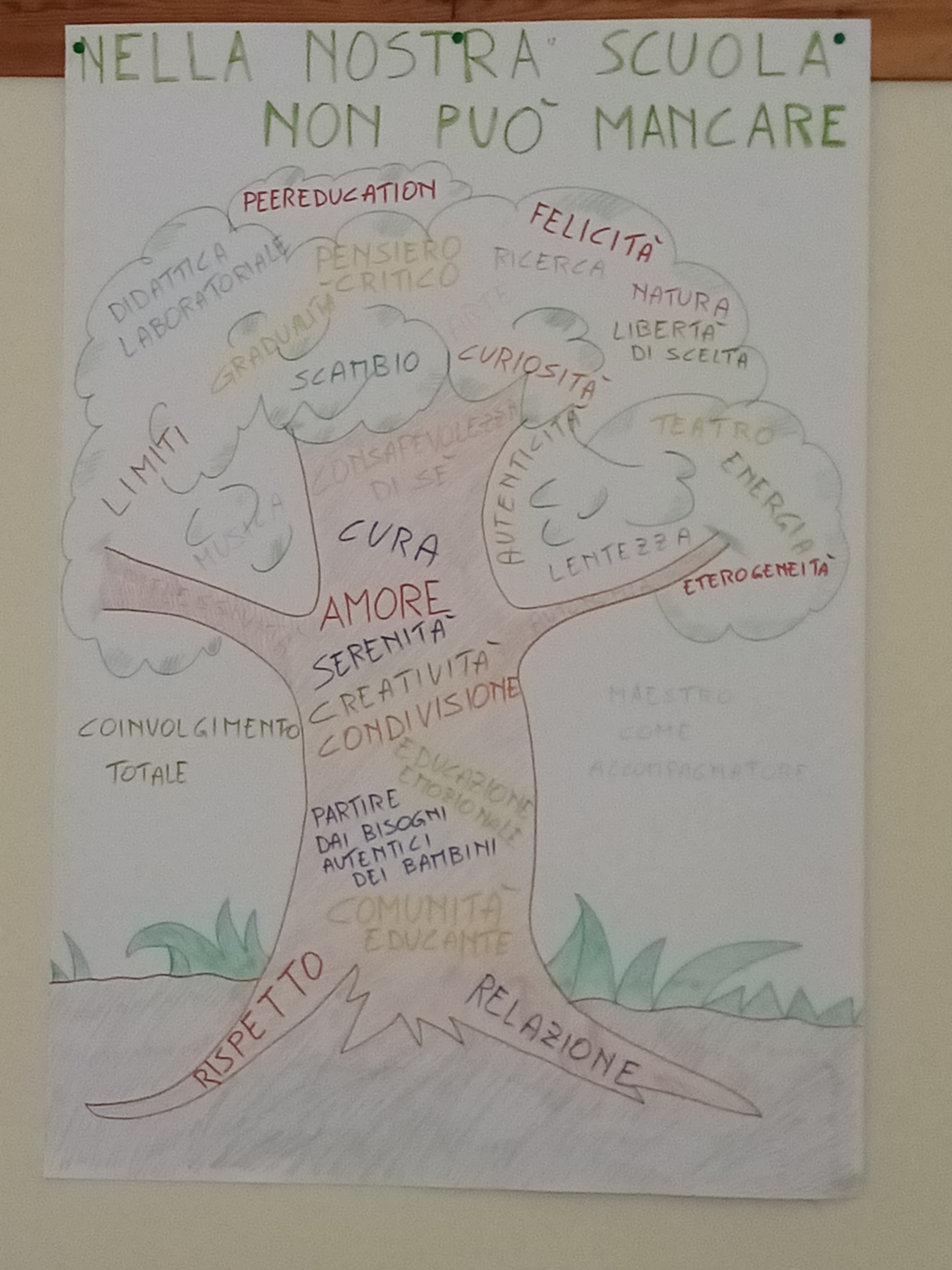 Vi presentiamo la nostra scuola…
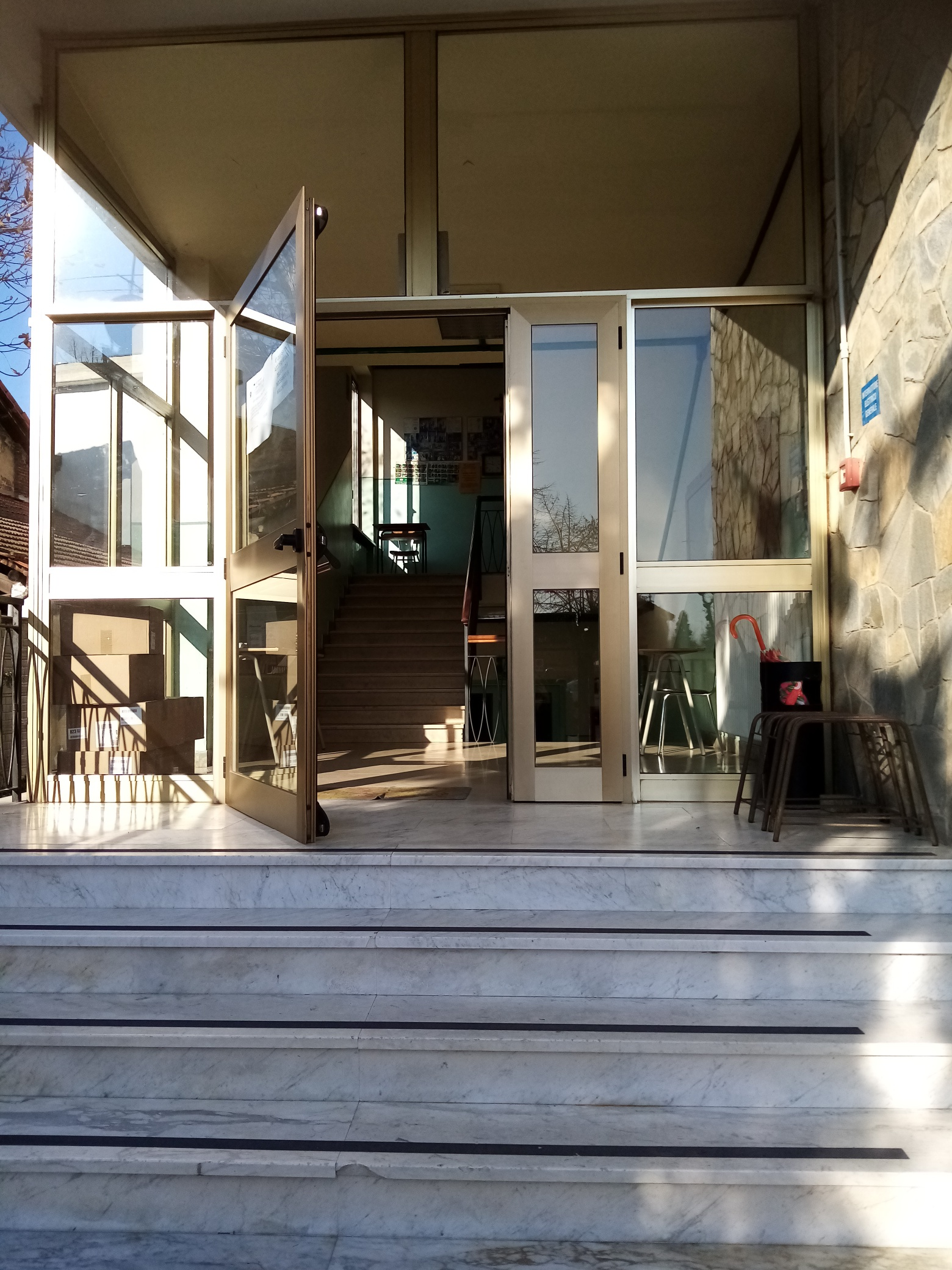 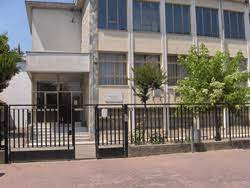 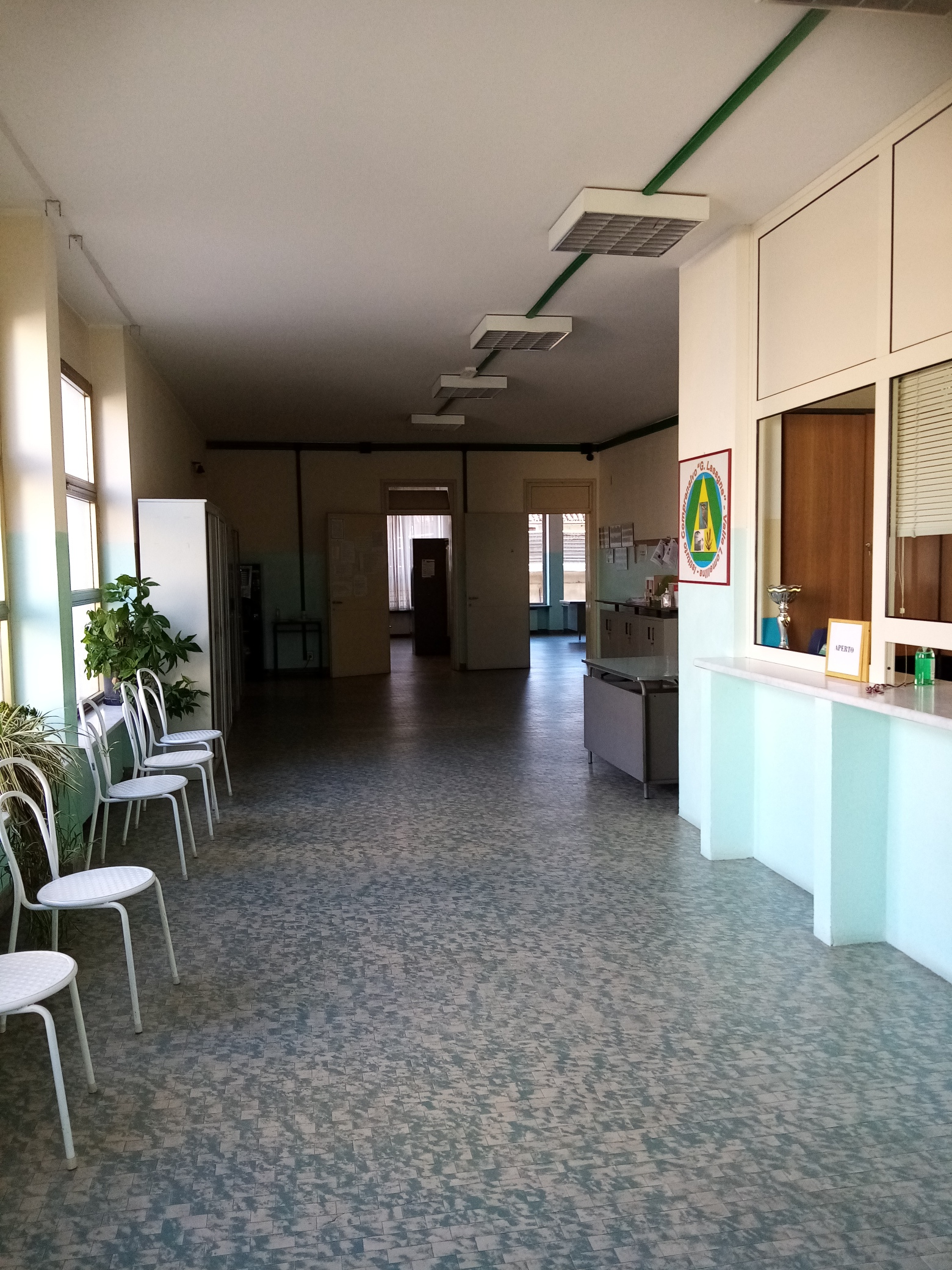 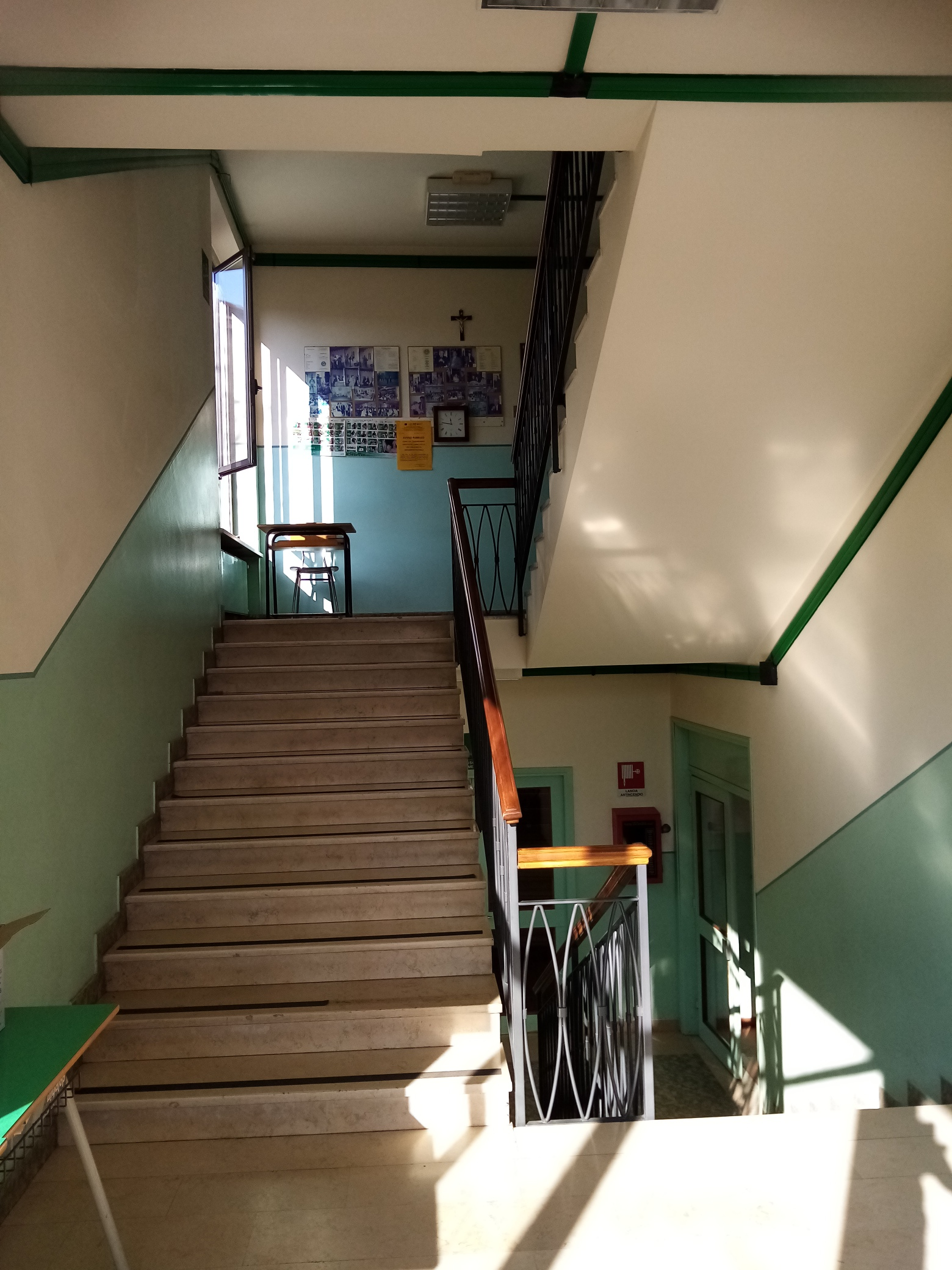 BENVENUTI
Le nostre aule…dove impariamo anche in digitale….
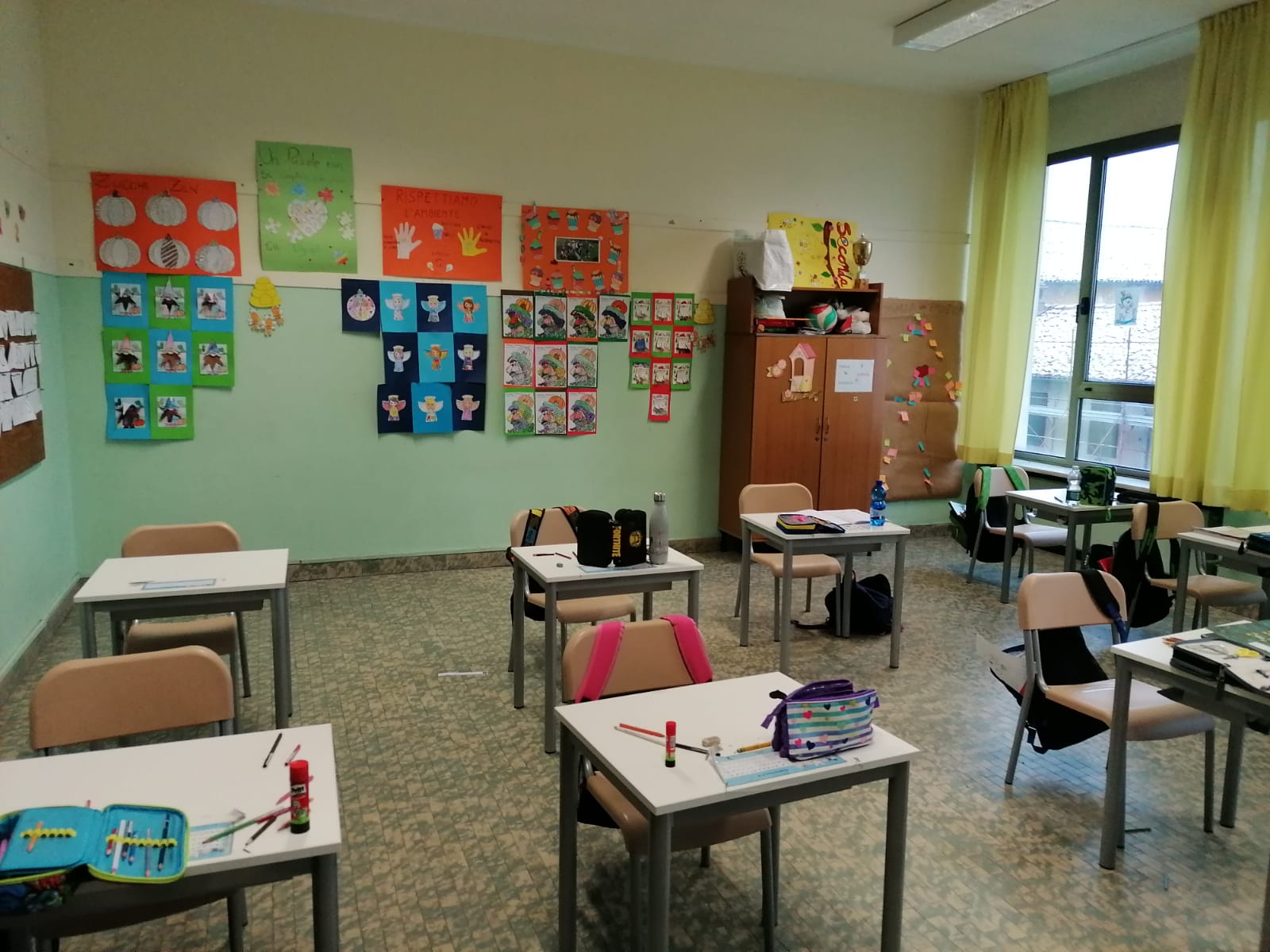 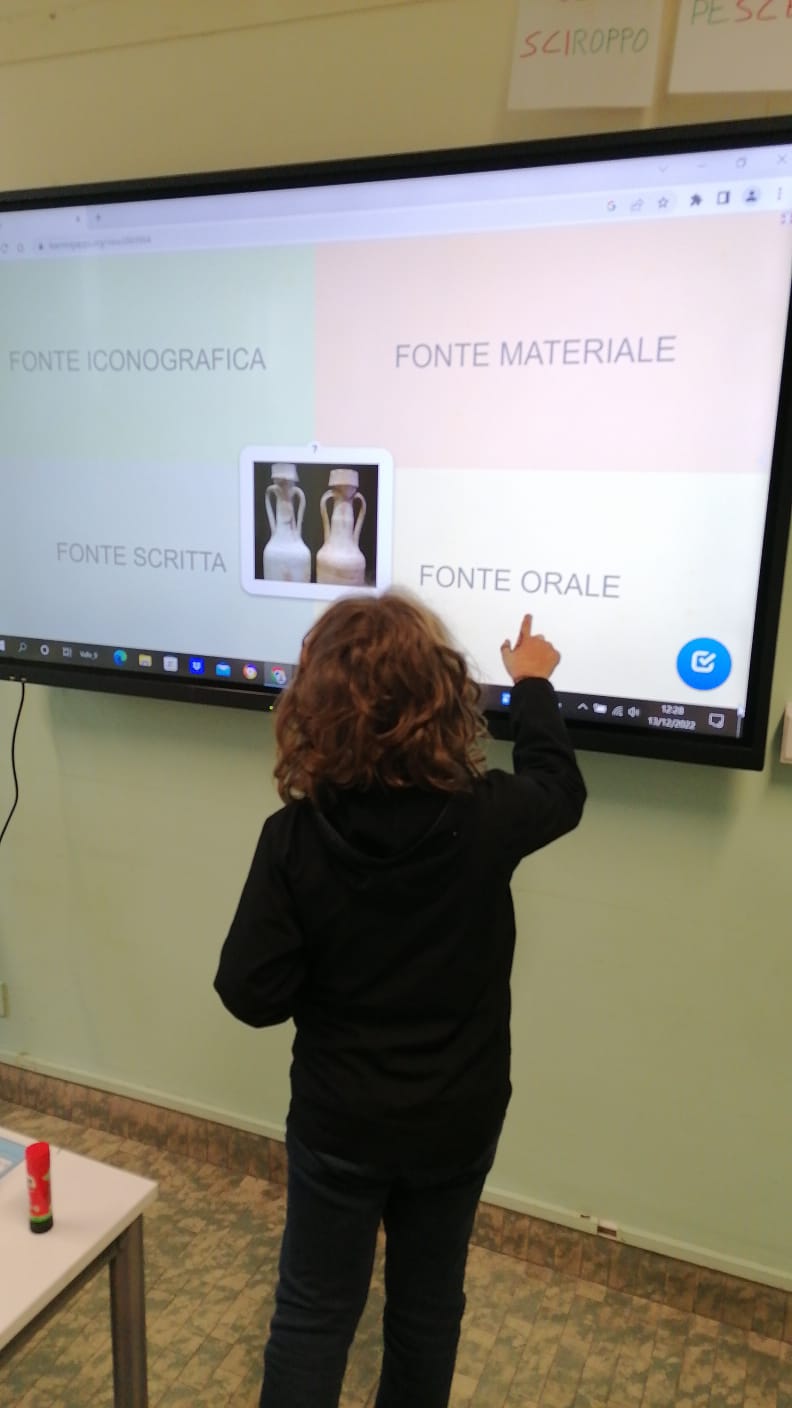 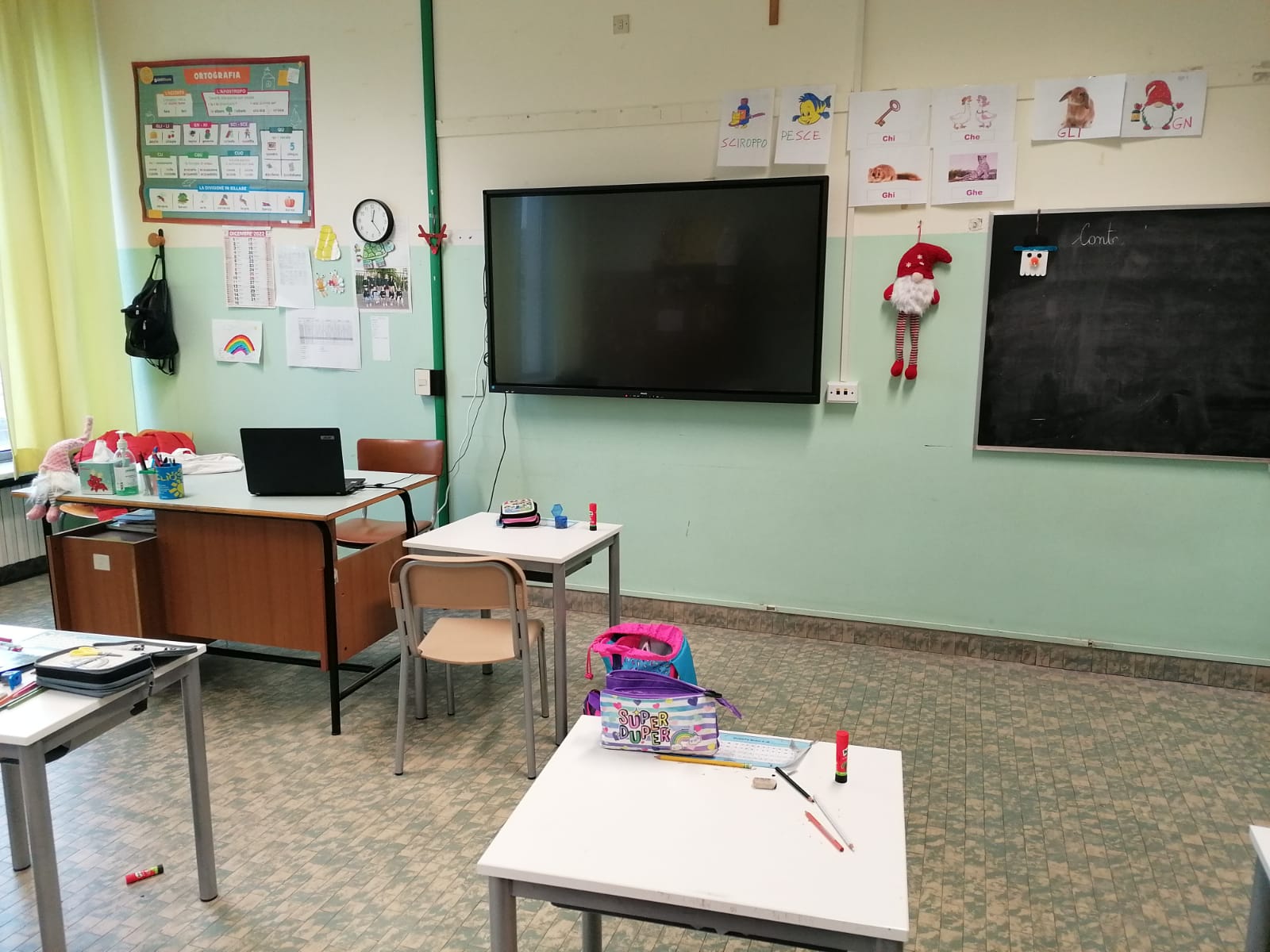 La palestra…dove impariamo giocando
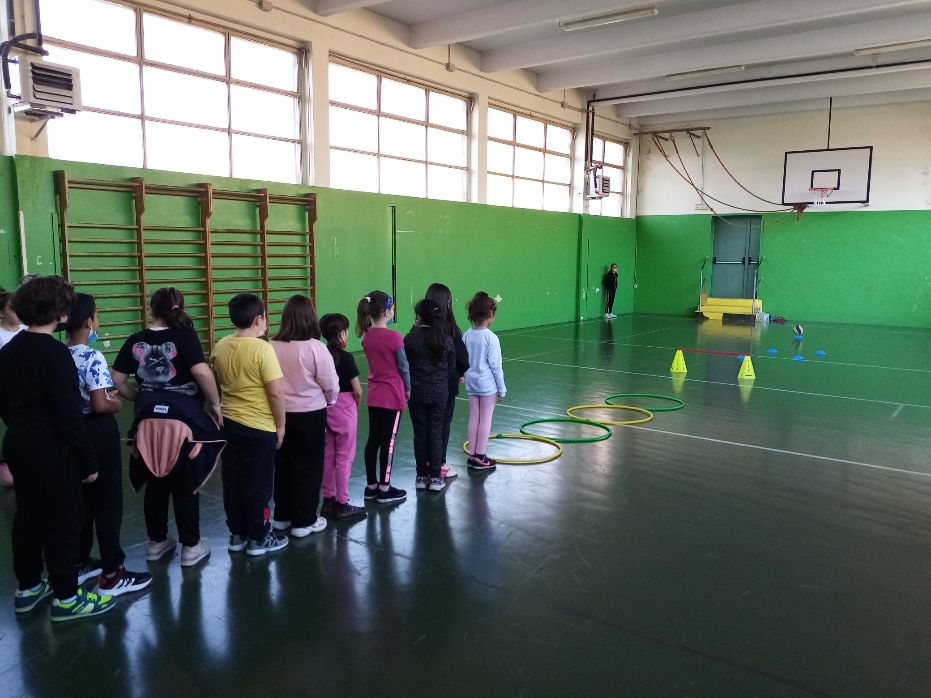 La nostra mensa…buon appetito!!!
Quando le aule diventano laboratori…
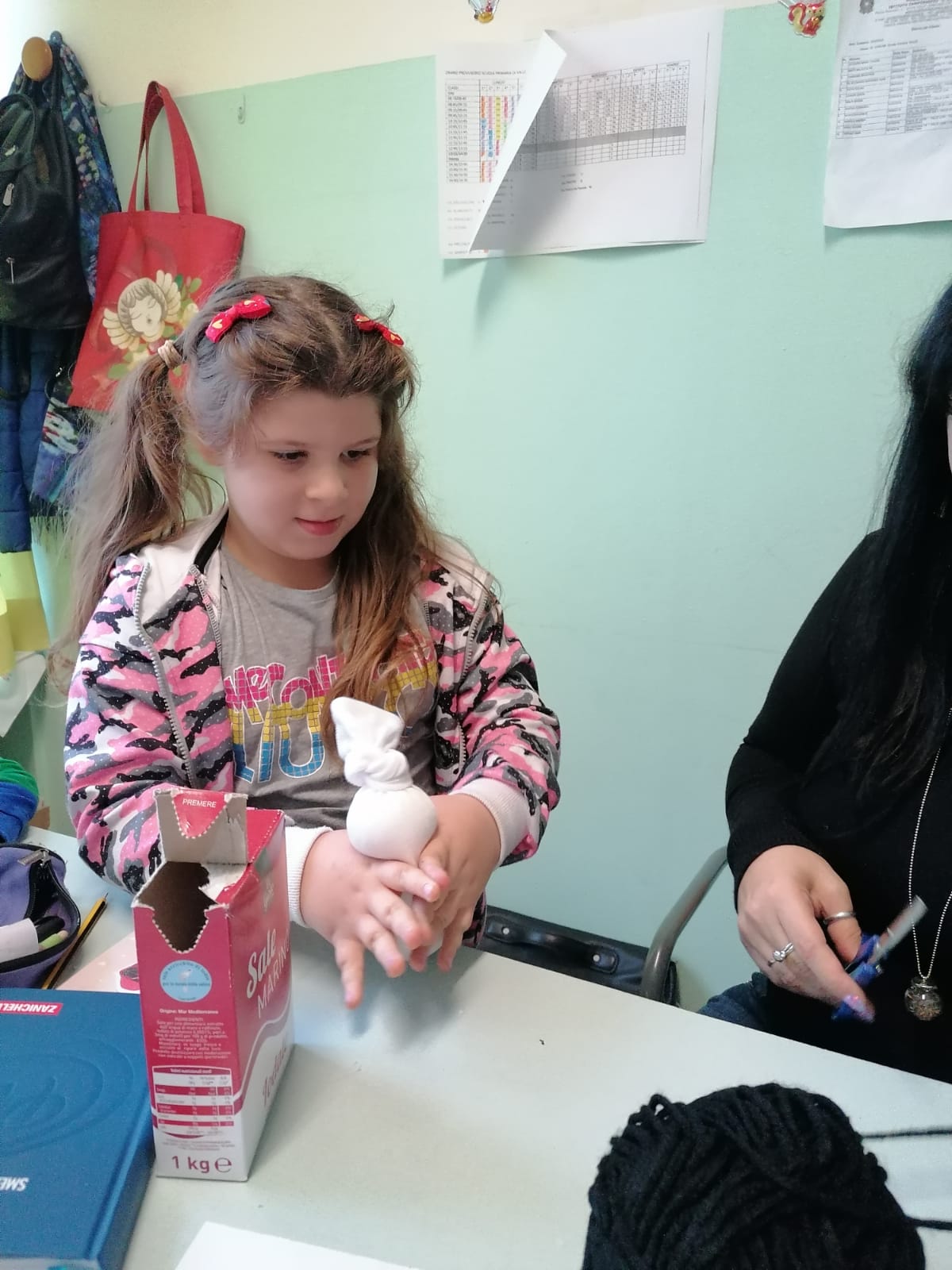 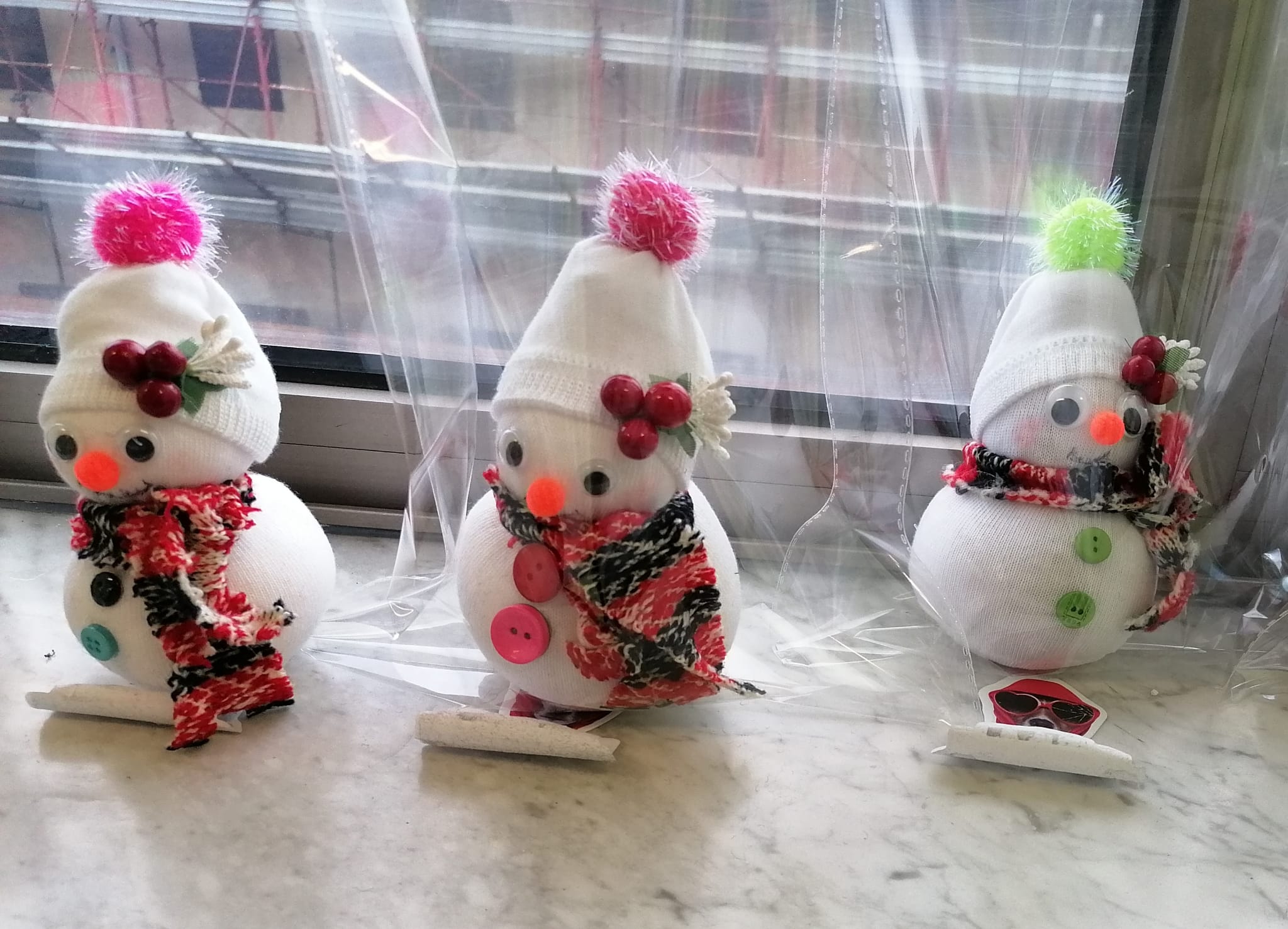 Manualità con la pasta di schiuma
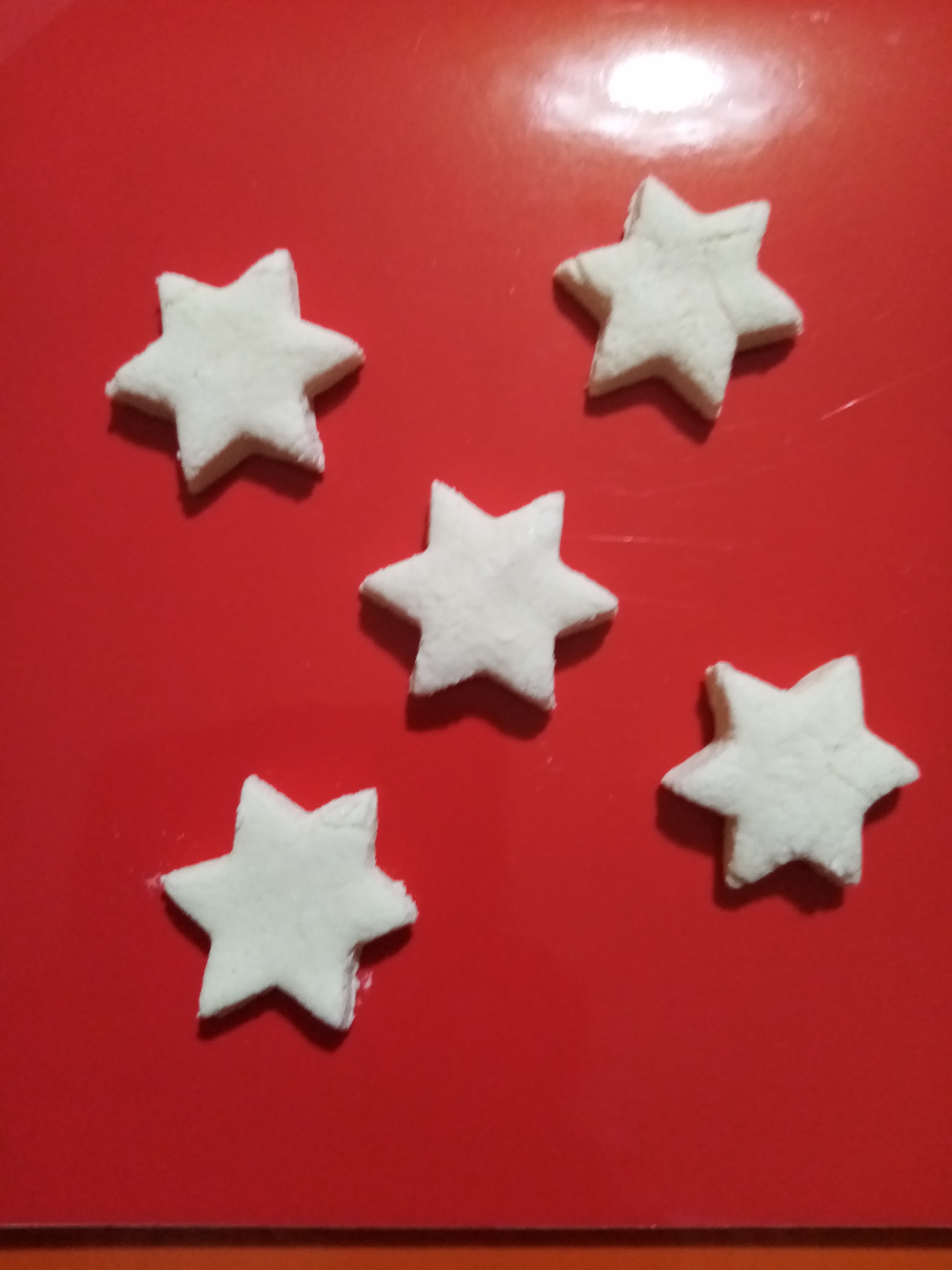 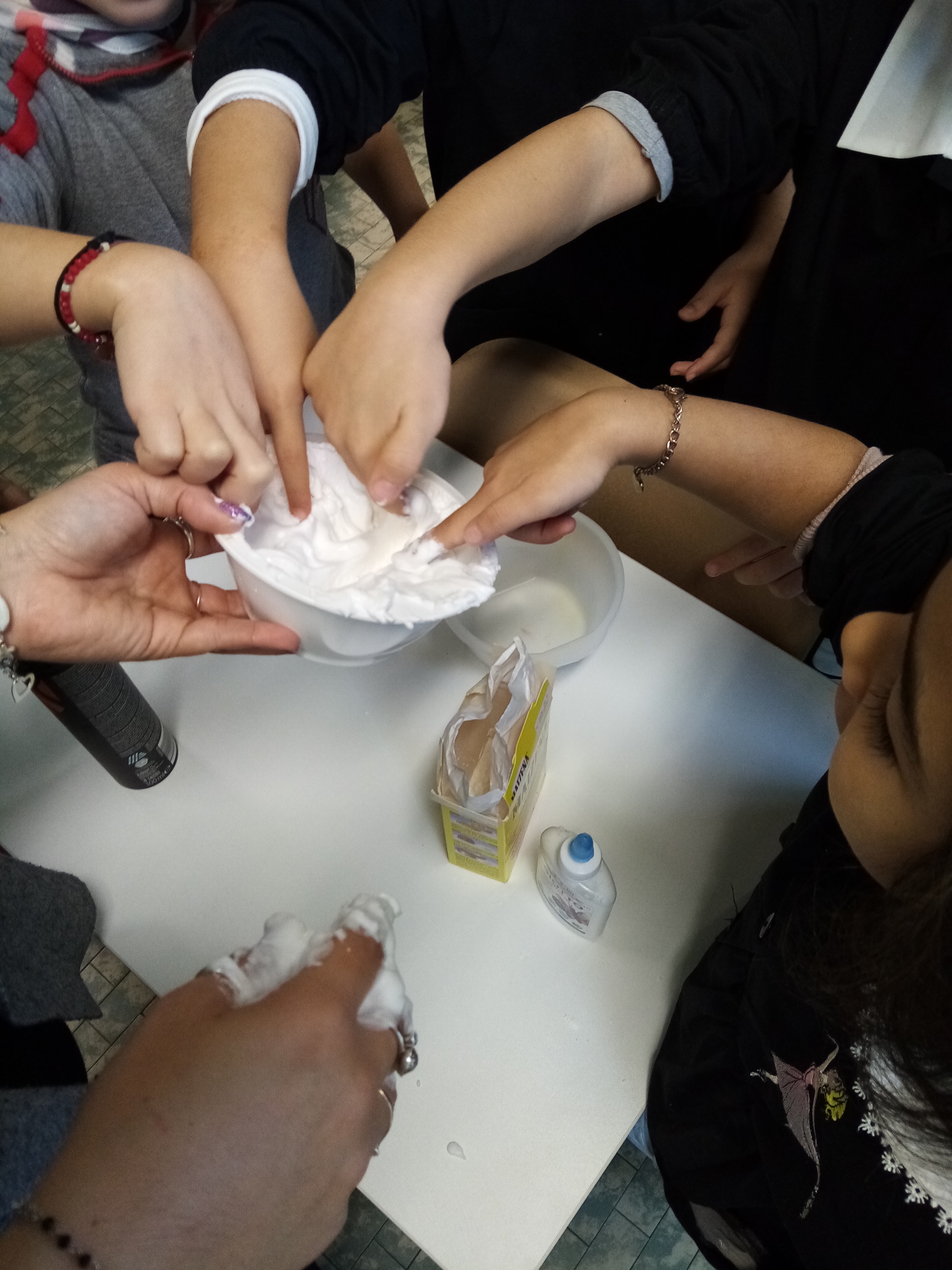 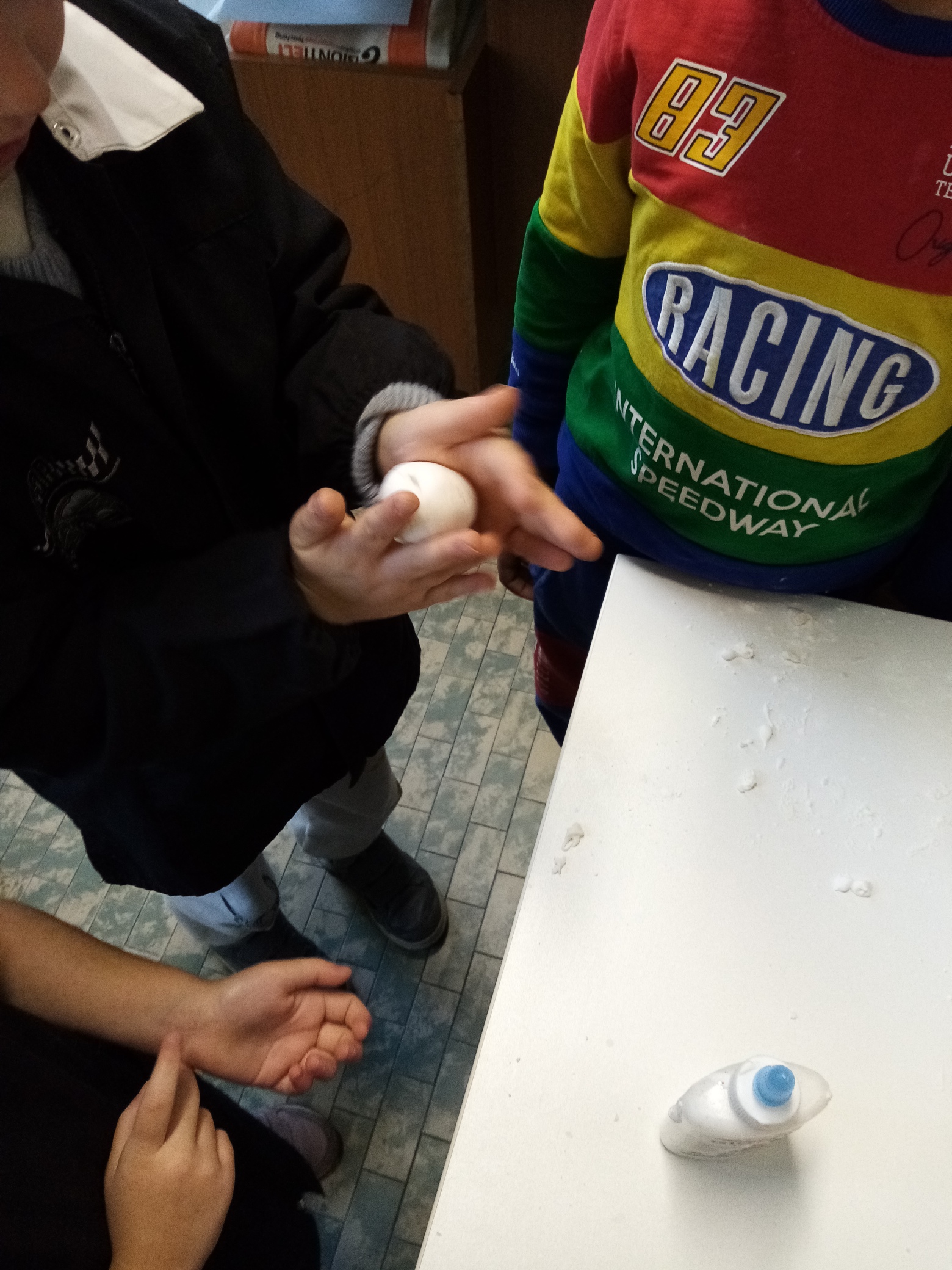 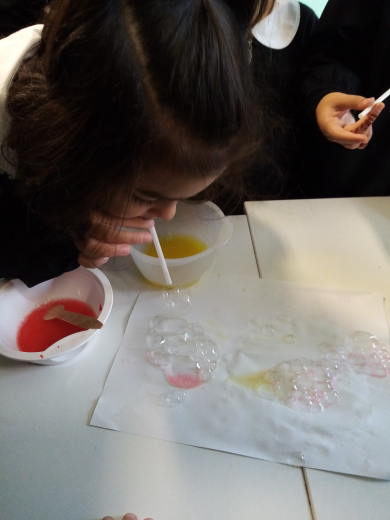 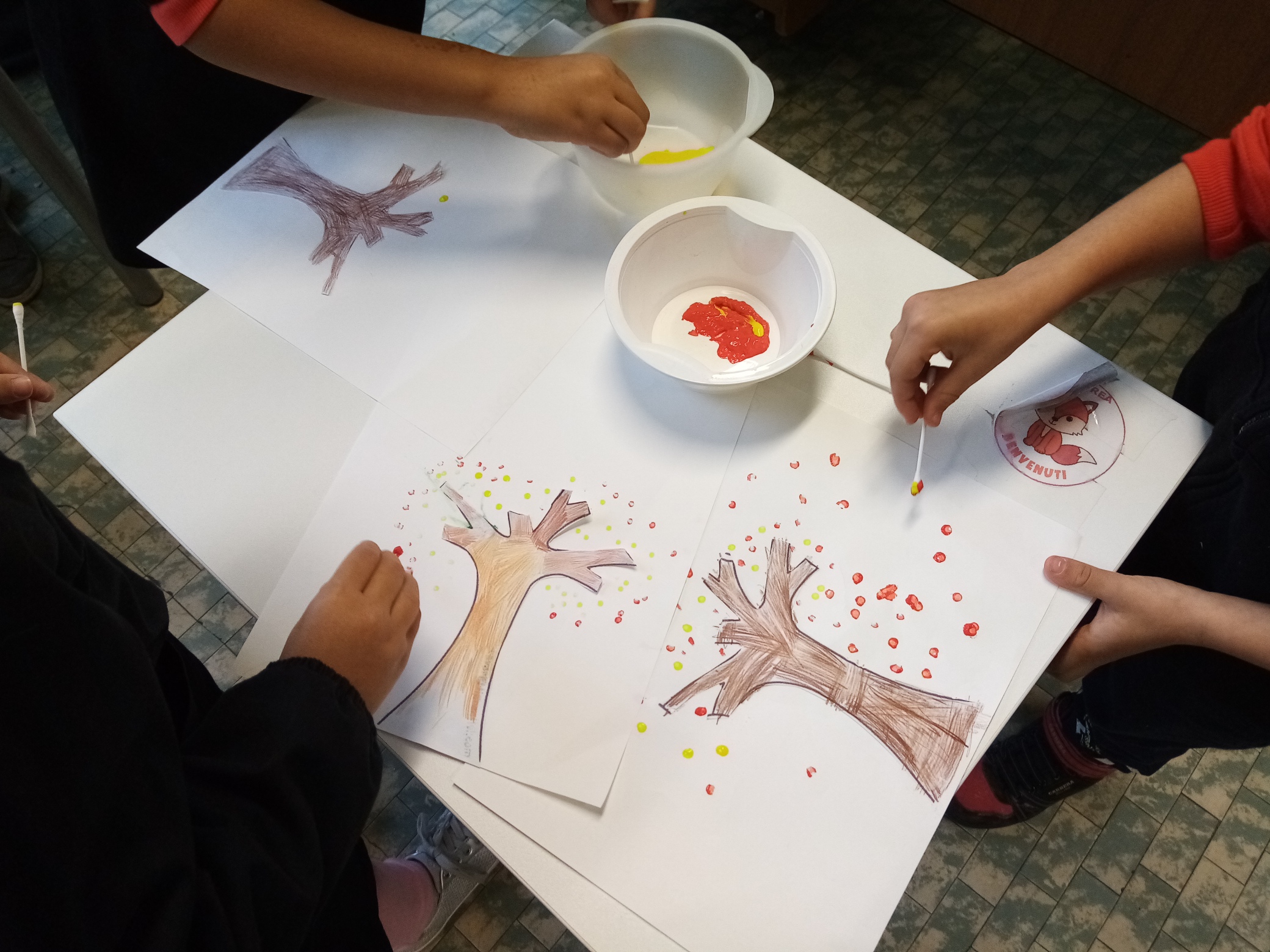 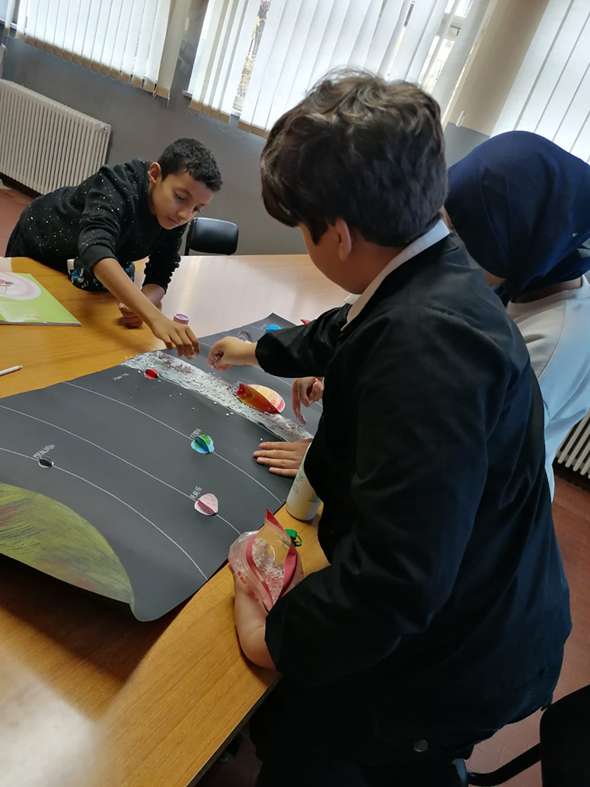 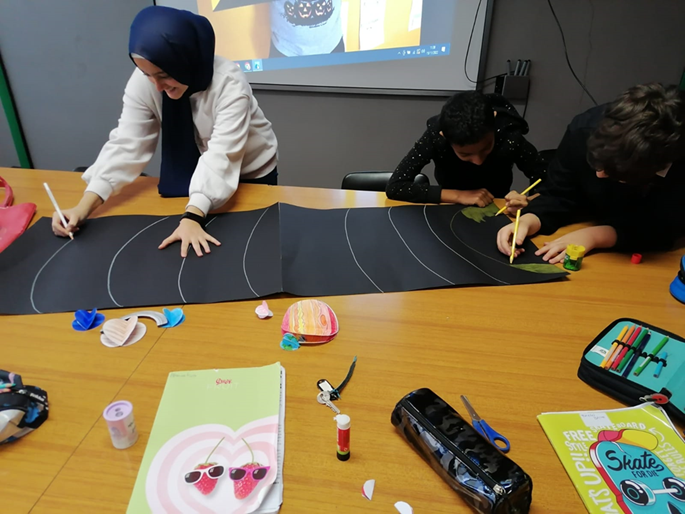 Creatività
Attività laboratoriale scientifica: estrazione del DNA da un Kiwi
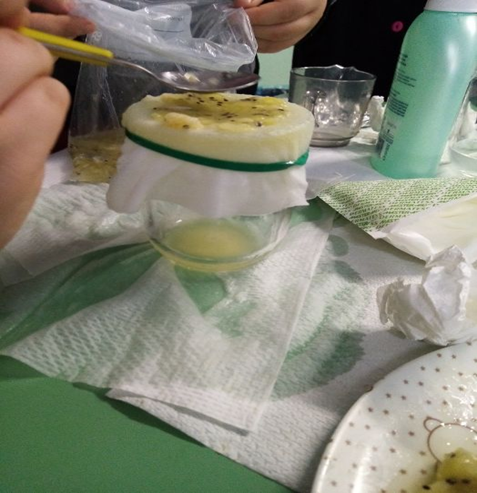 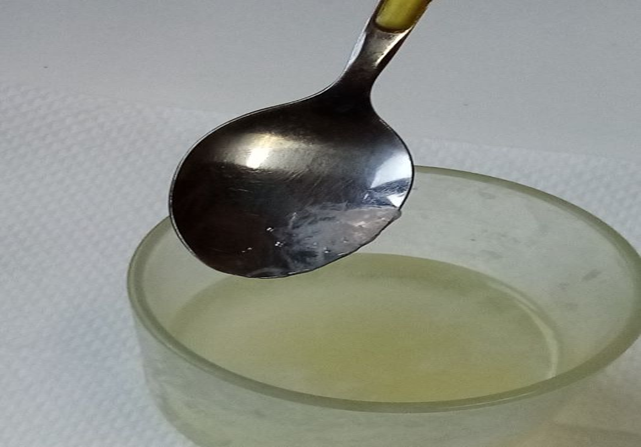 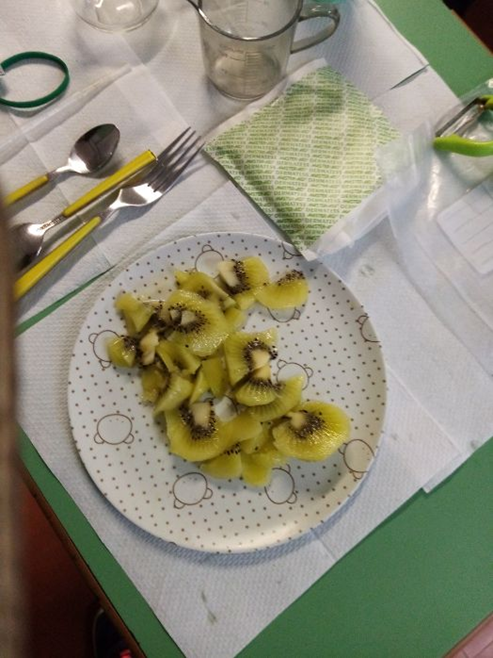 Come scienziati osserviamo le cellule dei vegetali con il microscopio
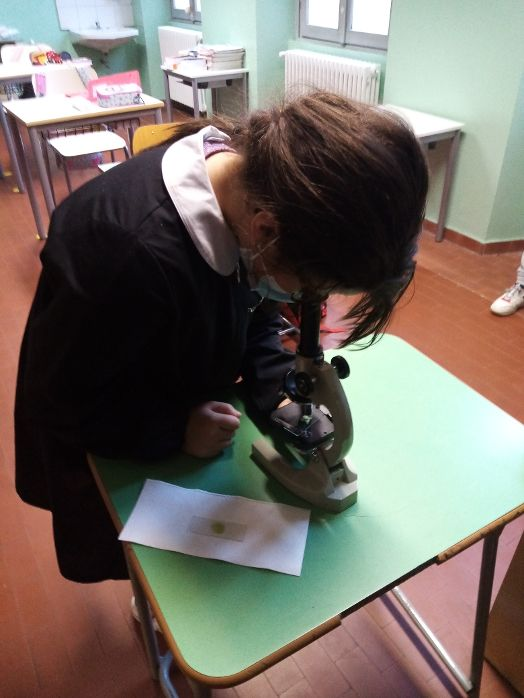 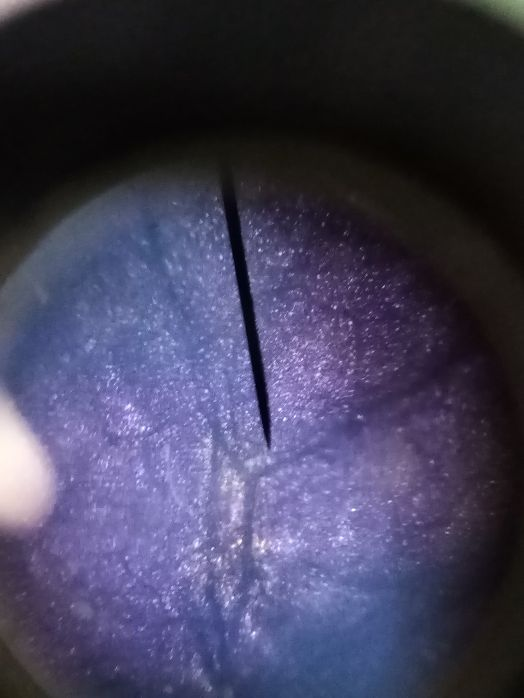 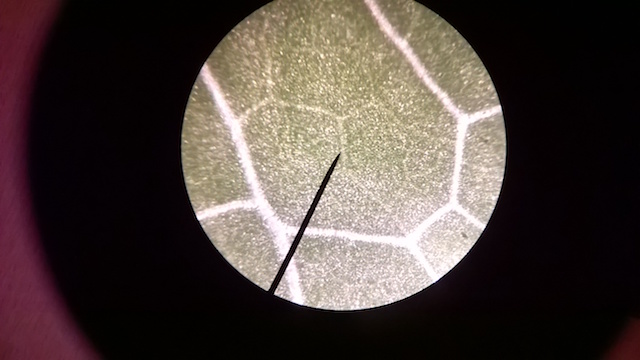 Osservazione al microscopio di tessuti vegetali
Cellule vegetali (insalata verde)
Cellule vegetali (insalata rossa)
Attività laboratoriale linguistica
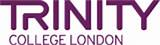 THE VERY HUNGRY CATERPILLAR
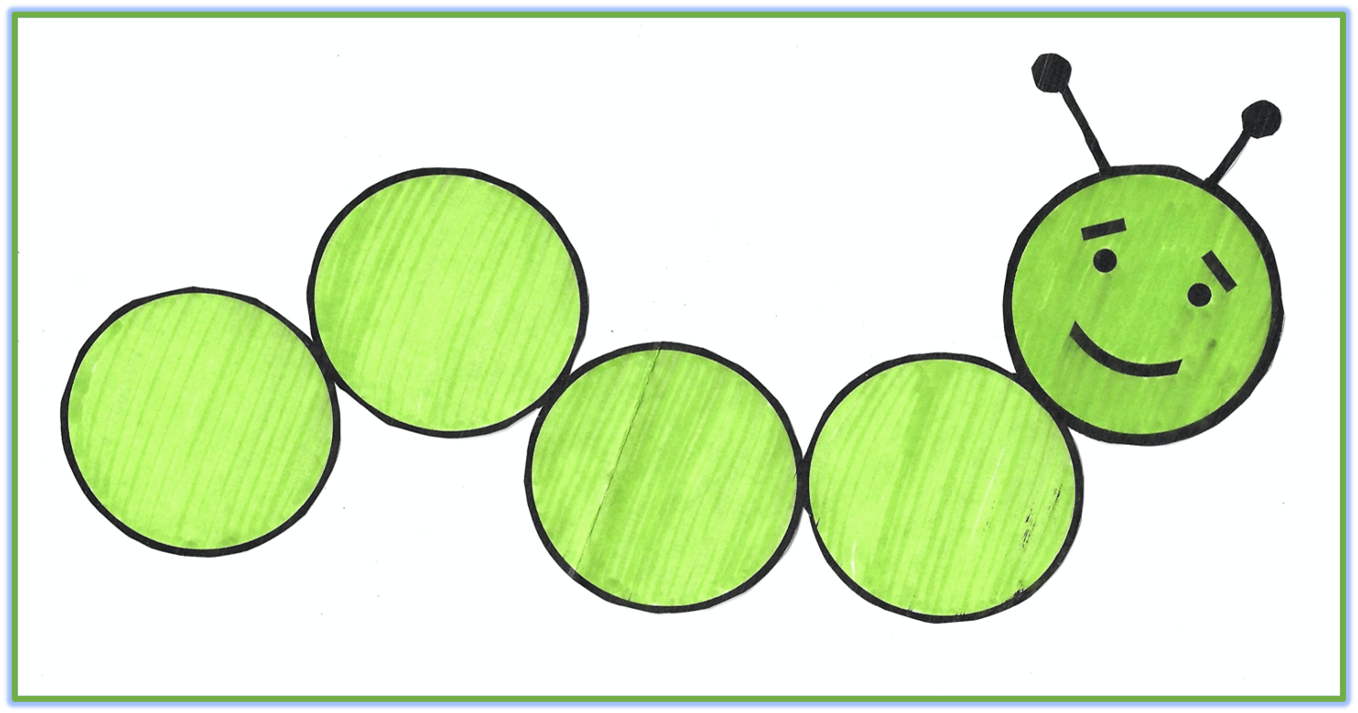 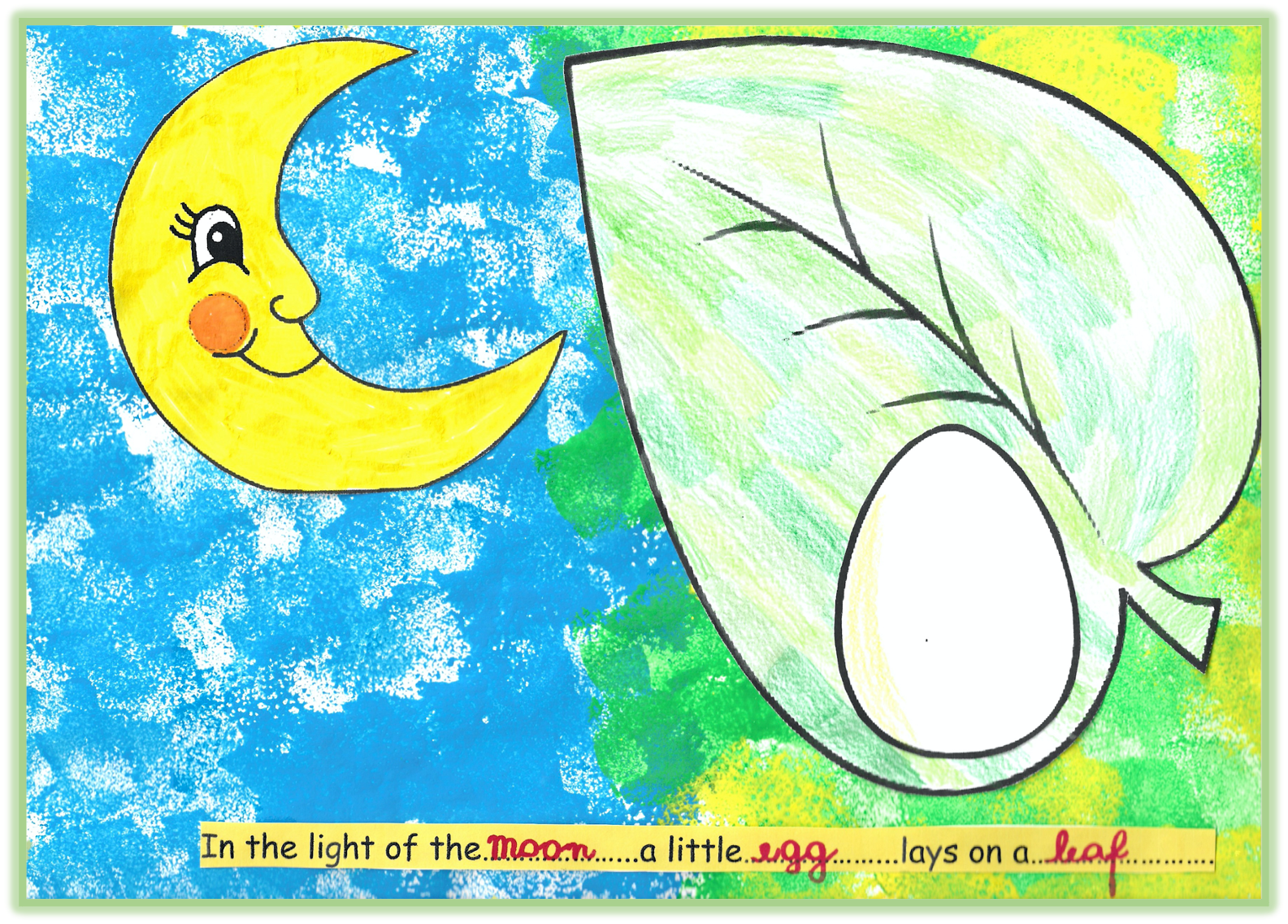 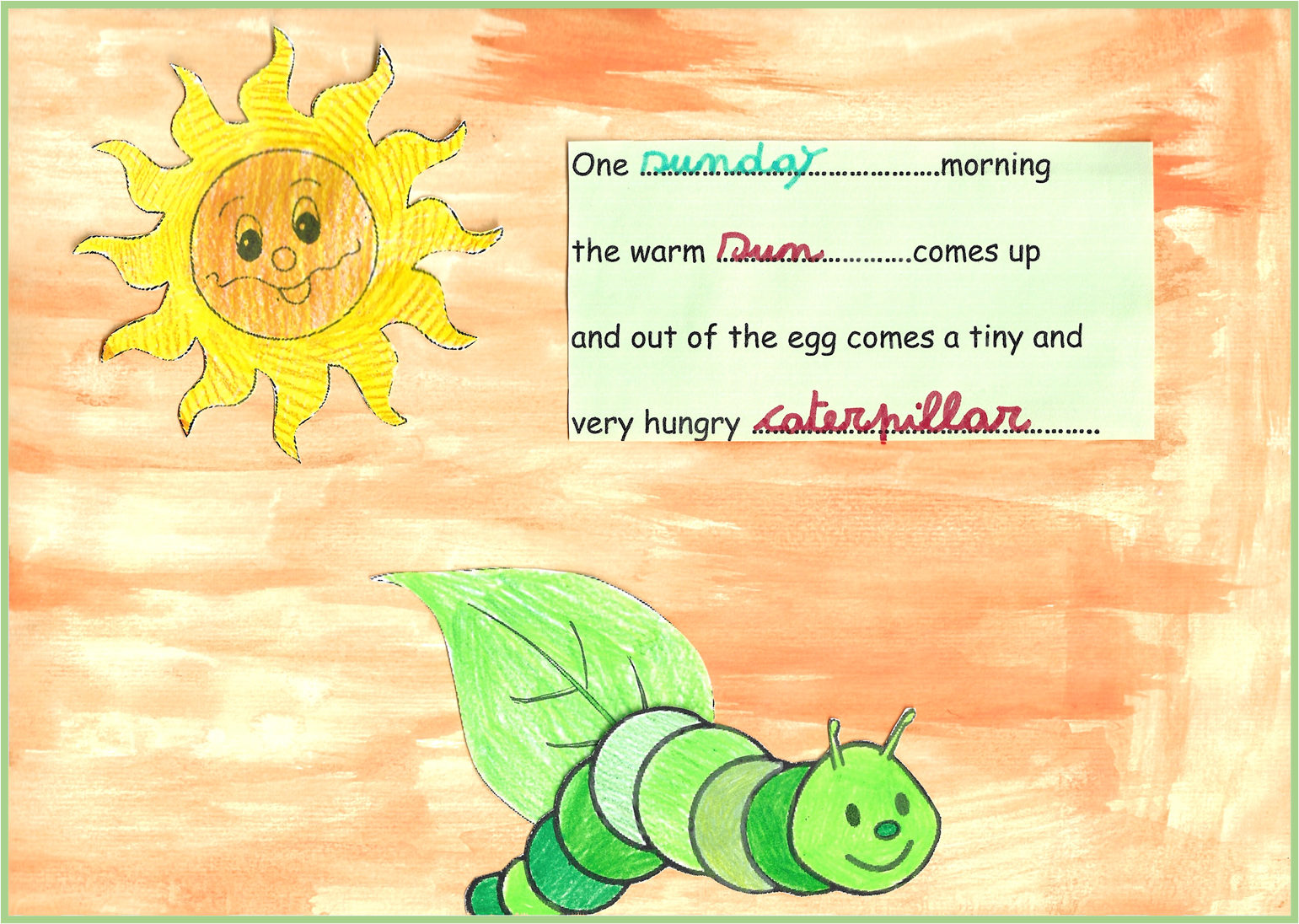 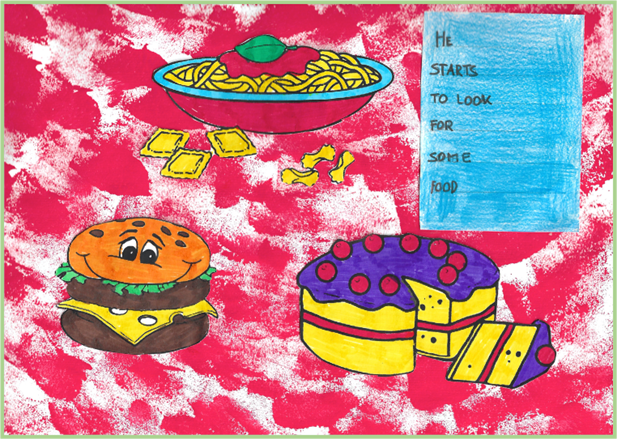 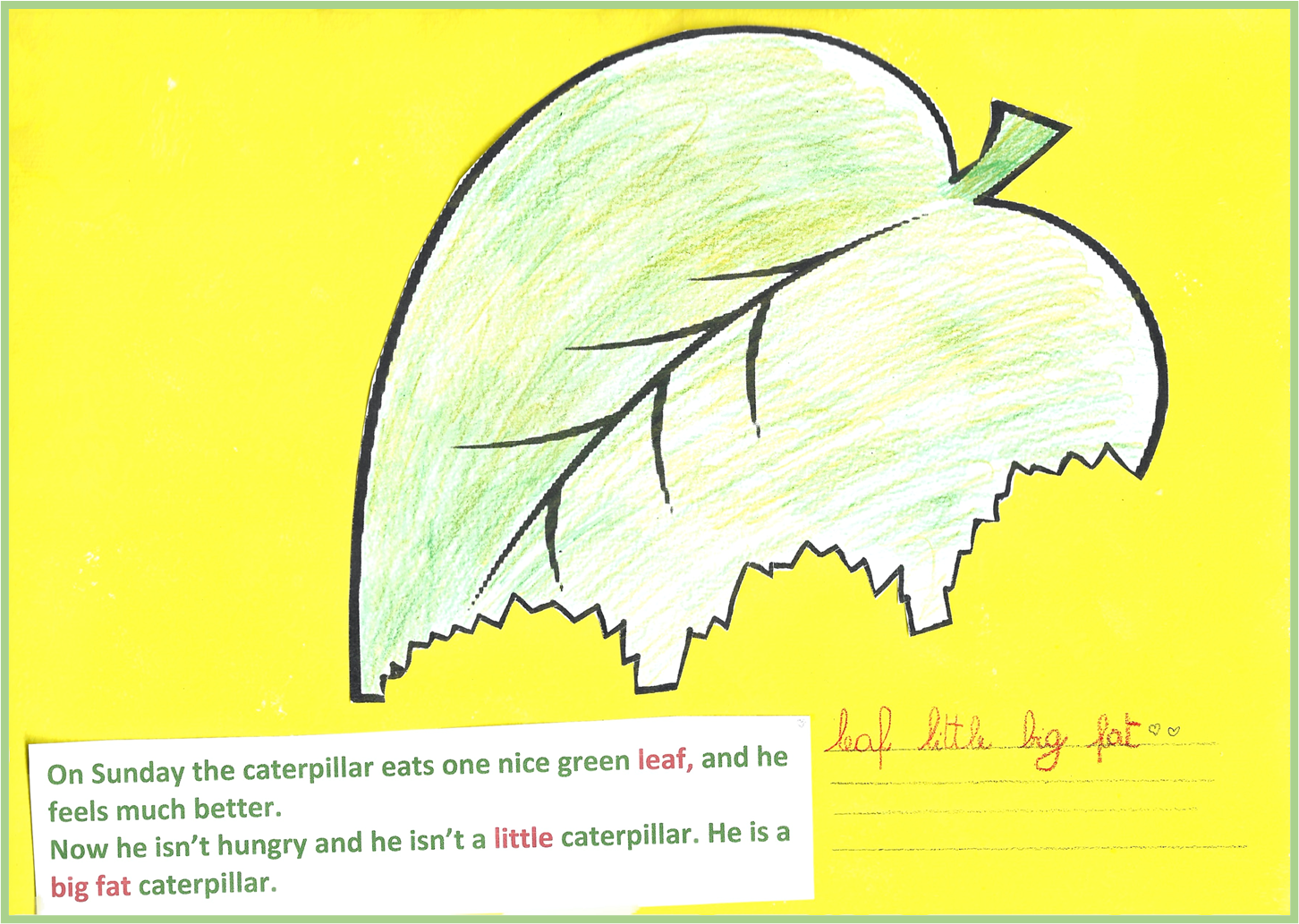 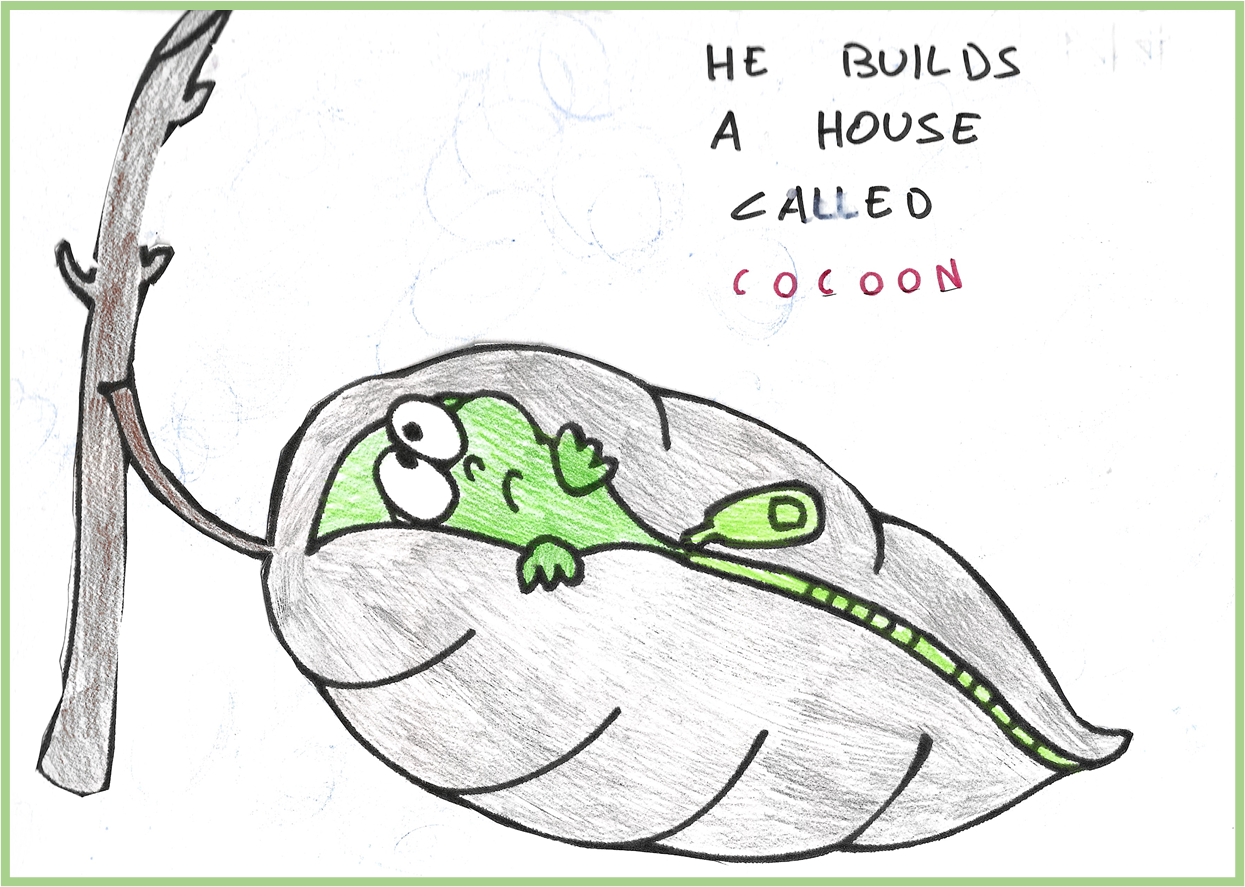 Monday
Tuesday
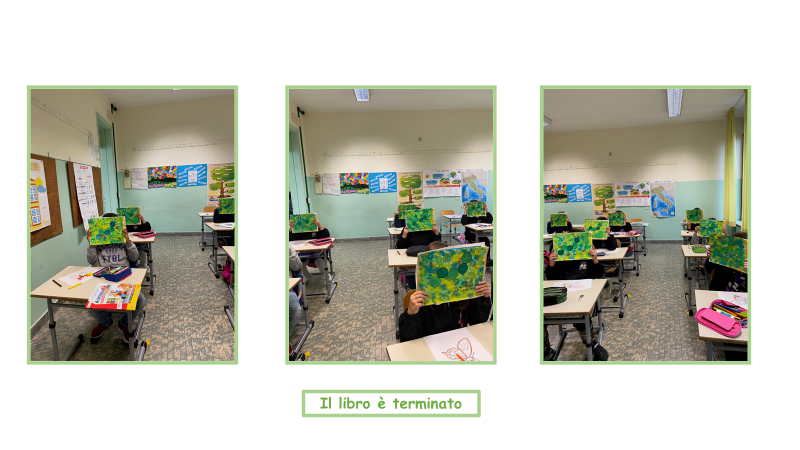 Wednesday
Thursday
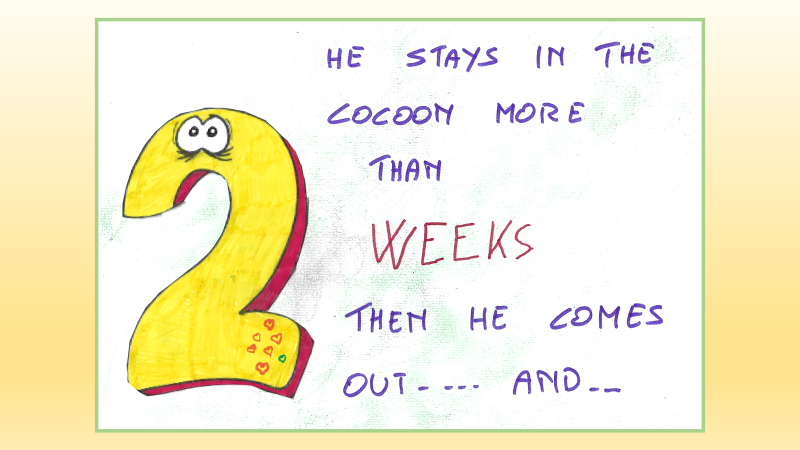 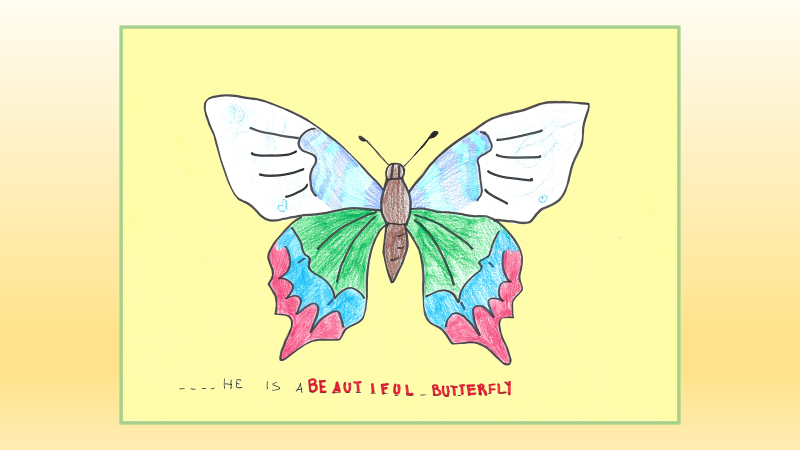 Friday
Saturday
Coding e pixel art
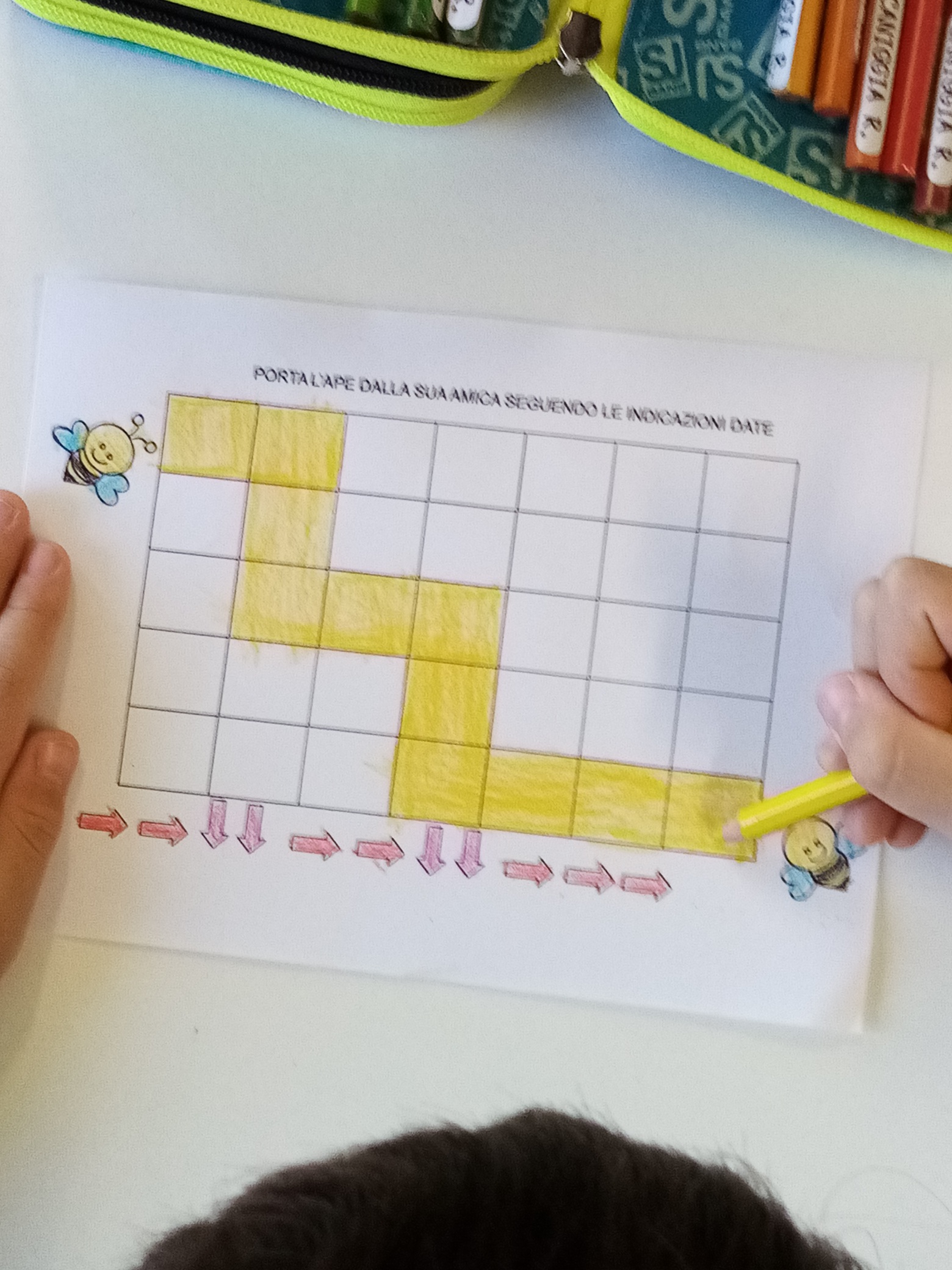 Noi e il territorio: Festa dell’albero
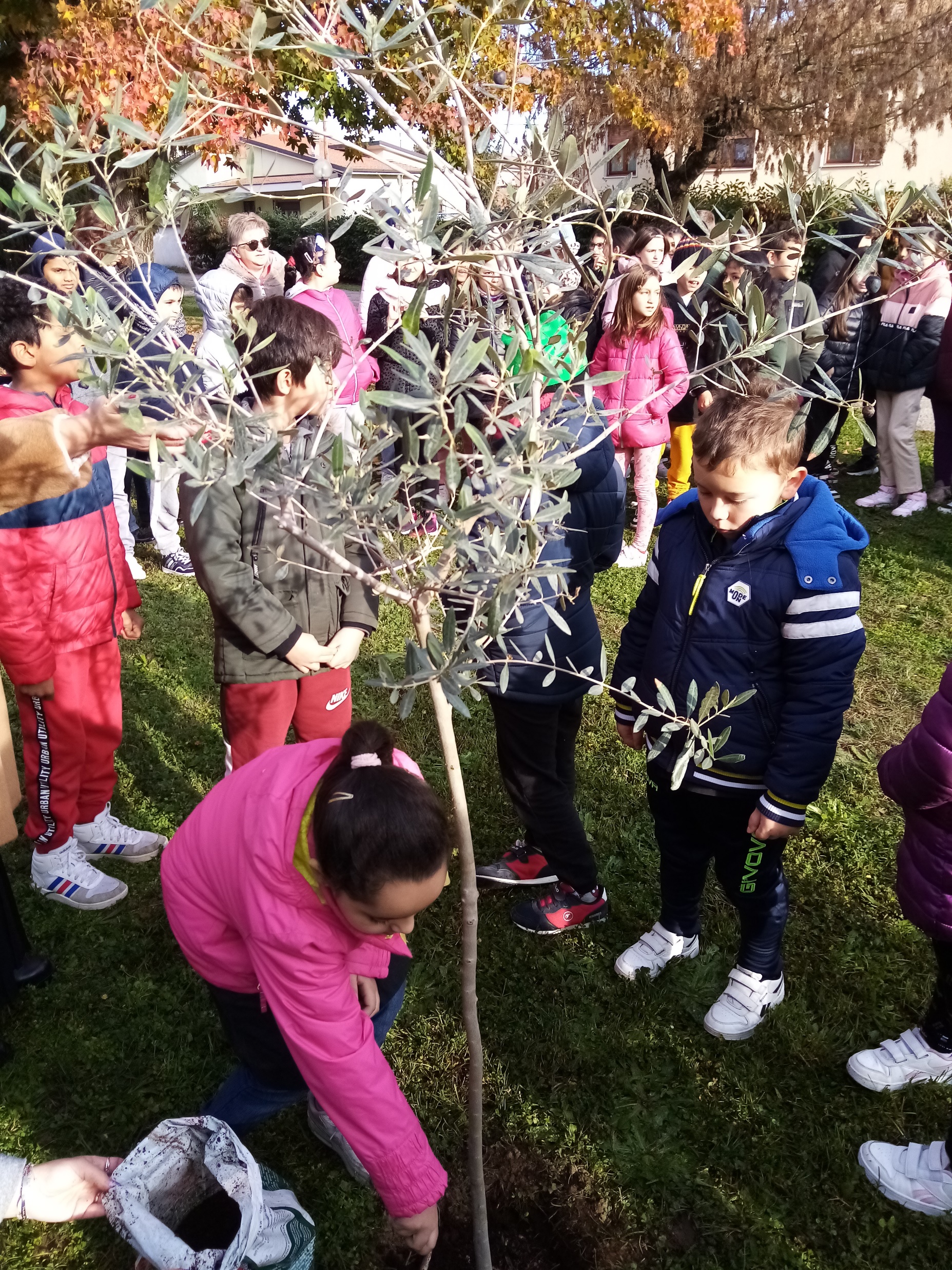 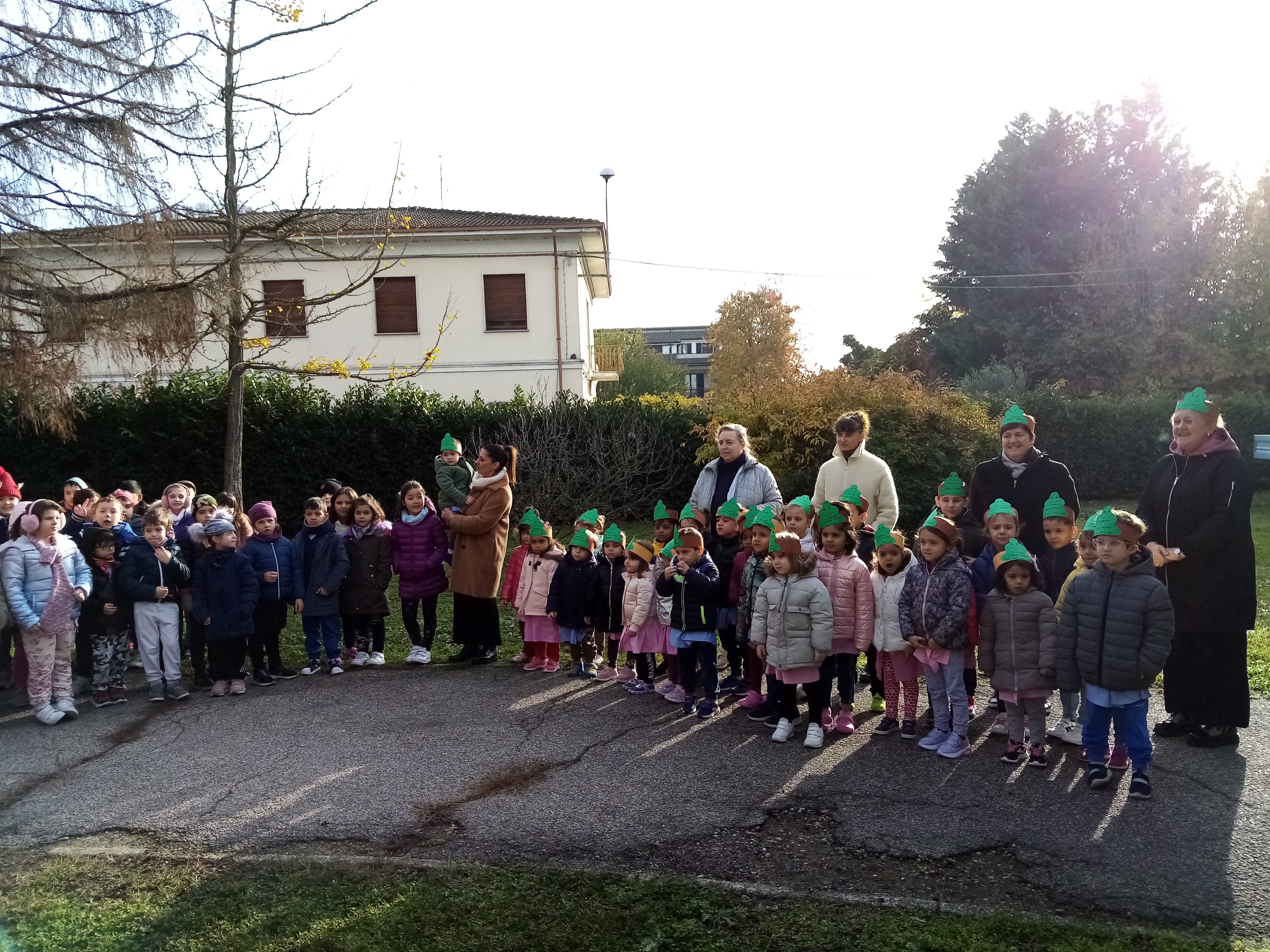 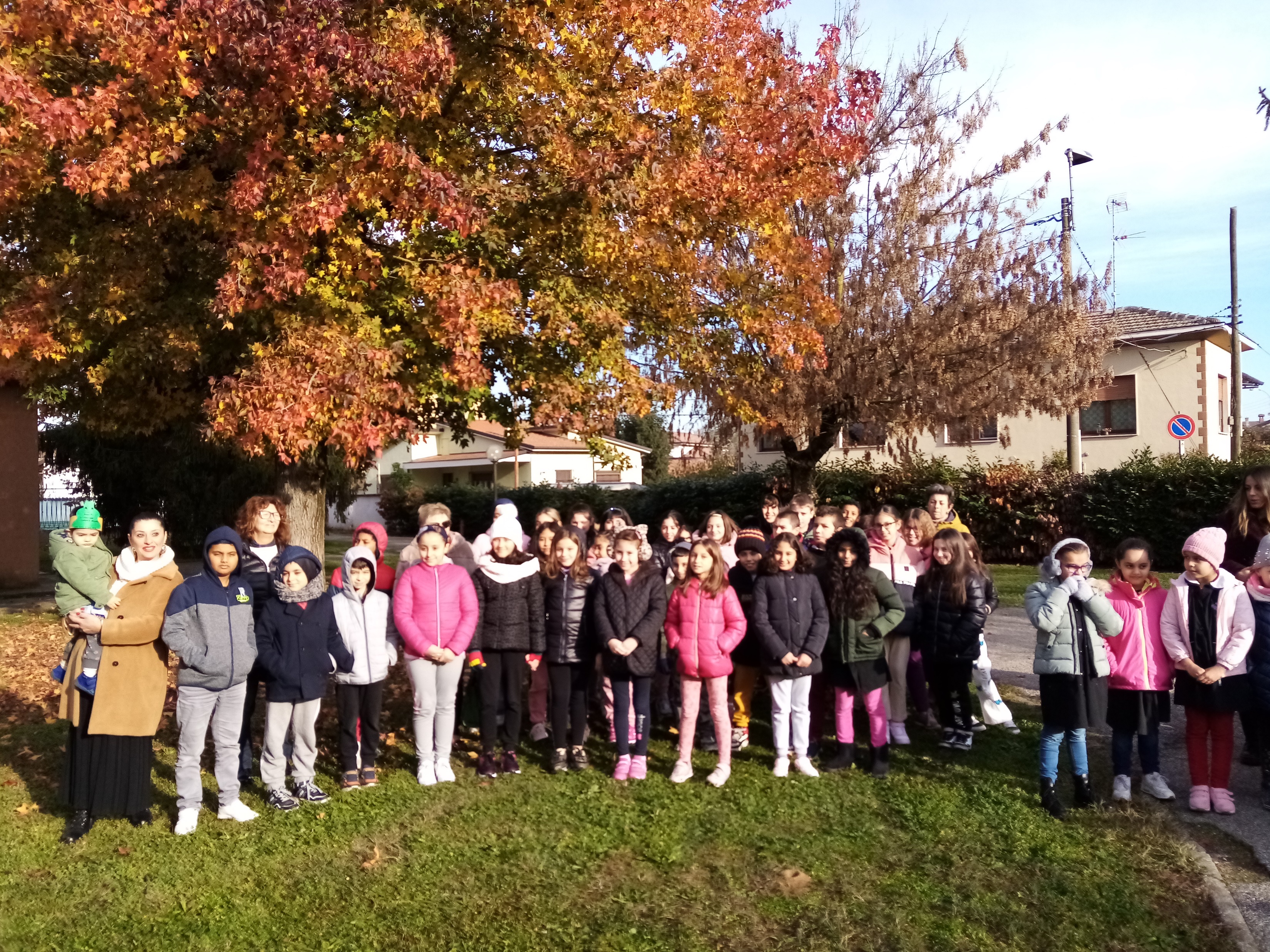 BUON
NATALE
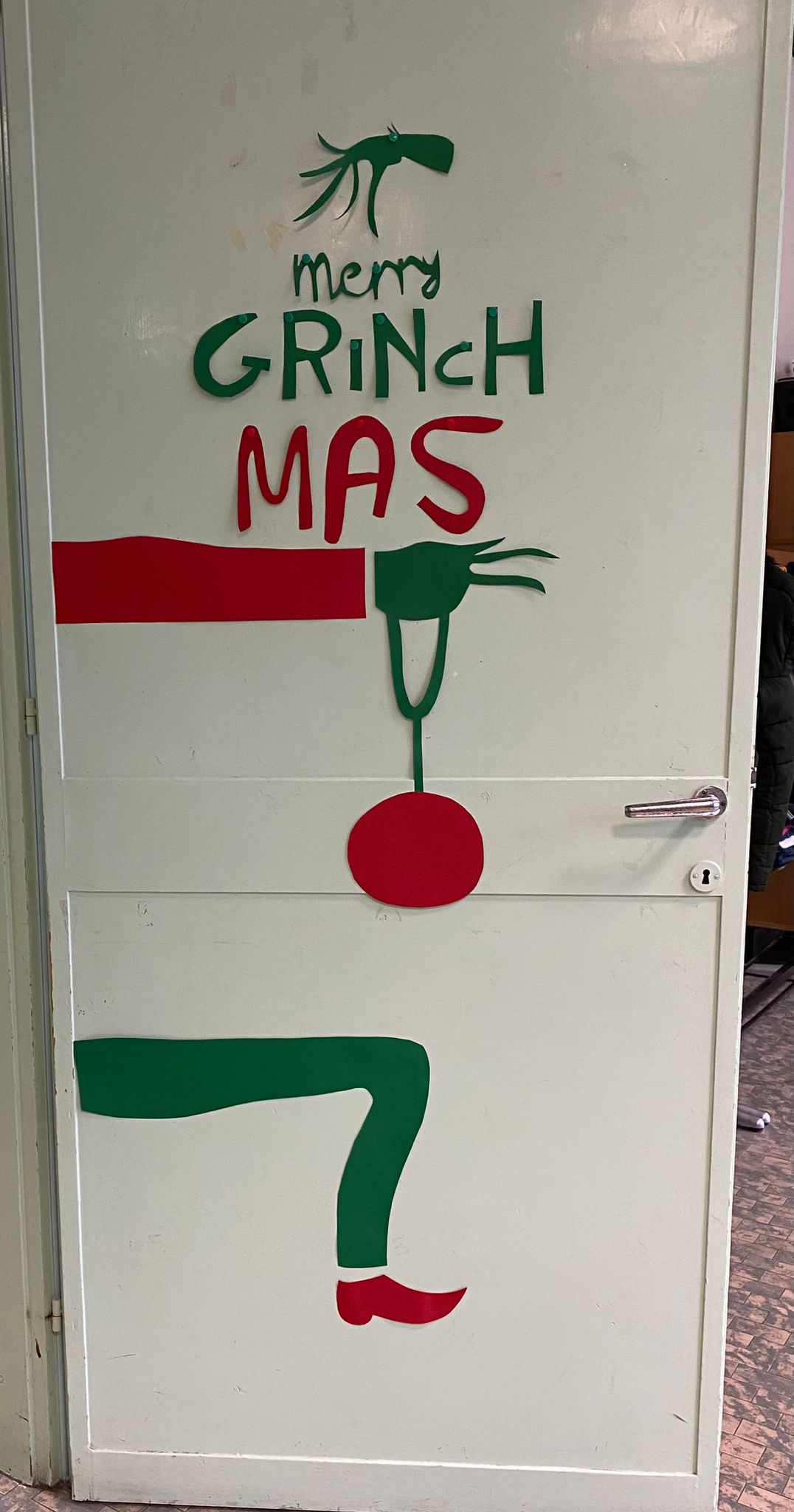 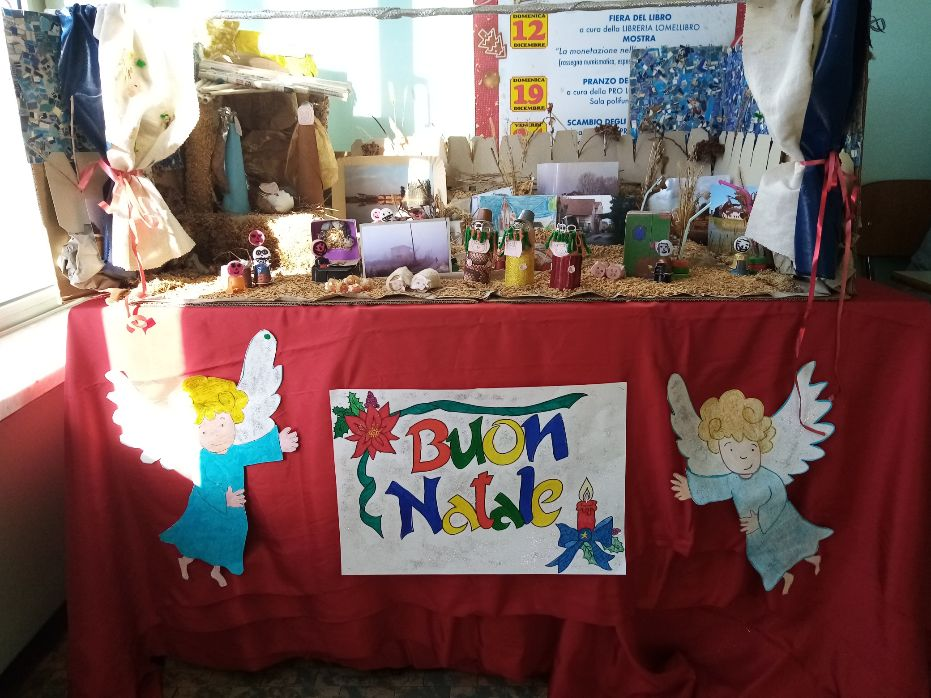 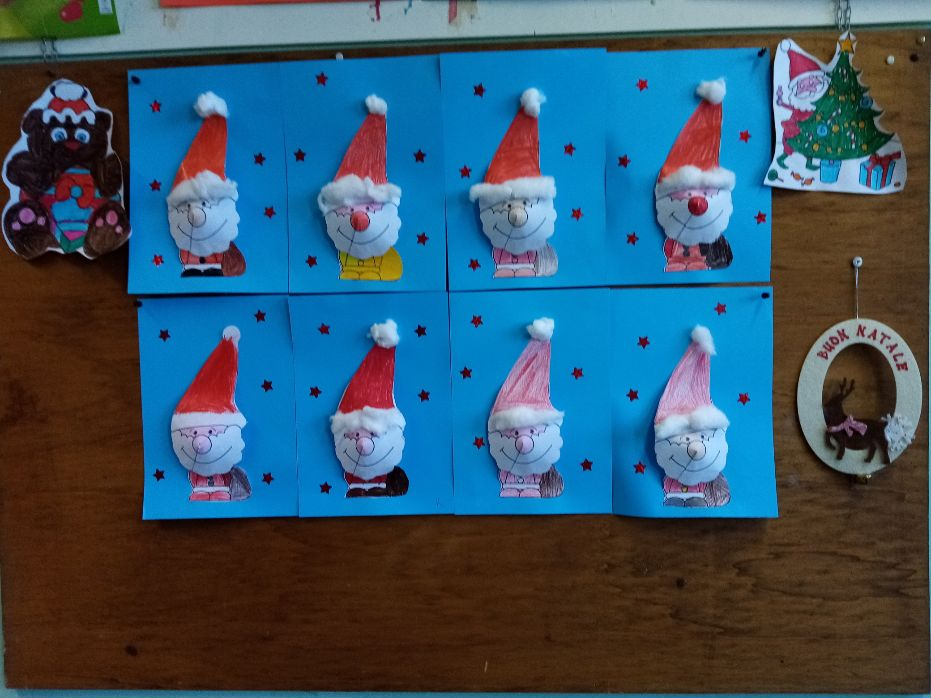 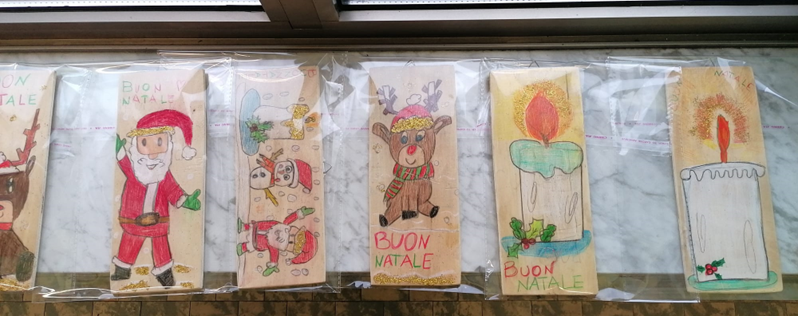